NSF Graduate Research Fellowship Program
Ryan Holland 
Director 
PreAward and Contracting Services
Agenda
Proposal Preparation in Fastlane

Proposal Routing Requirements

www.fastlane.nsf.gov
[Speaker Notes: - DOD proposal instructions tend to be very literal]
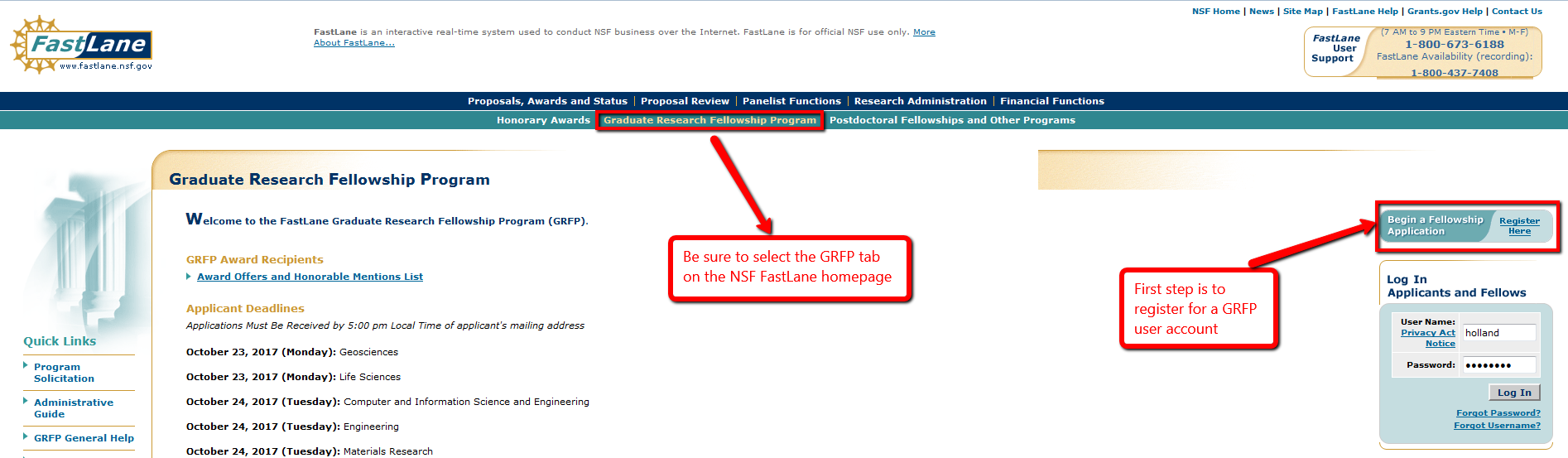 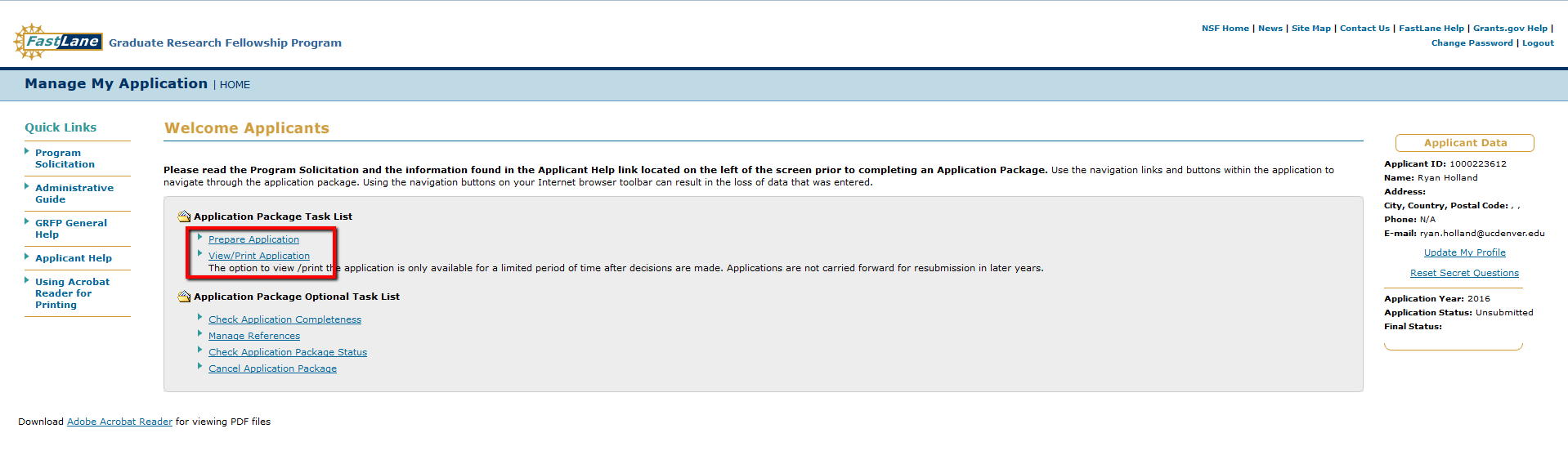 [Speaker Notes: - View and edit all pre‐applications, full applications, and associated files for their organization, along with post
award responsibilities associated with funded applications.

- Manage Organization Affiliates to view details of all active affiliates, manage user requests for affiliation, and
invite/deactivate users to affiliate with their organization.

- We require AORs approve affiliation requests

- To serve as alternate submitter, must be registered as a Principal Investigator and named in pre‐application
contacts as the alternate submitter]
Key Information
Personal Information Tab
	- Enter personal information here.
	- Use department mailing address

Education and Work Experience 
	-Be sure to select the correct Institution
	-Search University of Colorado at Denver
	- Org ID 0001289000
[Speaker Notes: Review OGC website for full notes]
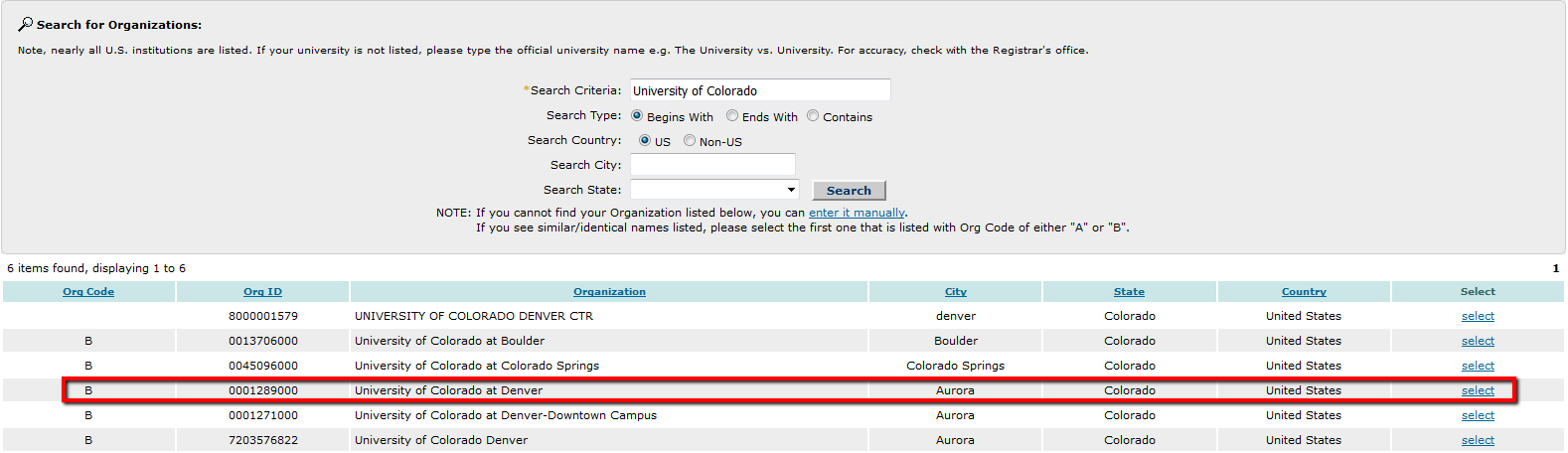 [Speaker Notes: See eBRAP User Guide pages 20-26]
Key Information
Proposed Field of Study
	- Enter field of study that applies to your 	application 

Proposed Graduate Study 
	-Select University of Colorado at Denver 

Reference
	-Add Reference List and Contact Info
	- References will receive notification to submit     	reference letter
Key Information
Personal, Relevant Background and Future Goals Statement
	- Follow checklist located under tab
	- 3 page limit

Graduate Research Plan Statement 
	- Follow checklist located under tab
	- 2 page limit

NSF GRFP Program Information
	- Add Academic Advisor
Submit Application via FastLane
Applications do not require submission by OGC

Fellow can submit on their own behalf

Once submitted to NSF there will be no more opportunities for application revisions
Route Application via InfoEd
https://era.cu.edu/

Application should be received by OGC 5 full business days prior to applicable deadline. 

With the assistance of your department grants administrator route you application via InfoEd

Download and attach PDF copy of application to InfoEd file
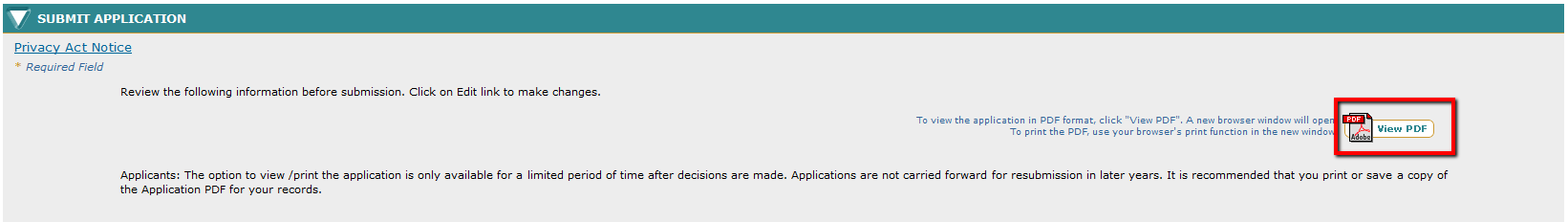